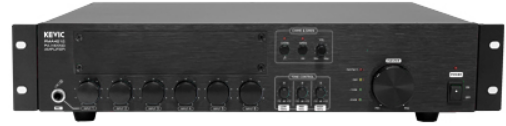 PMA4212
PA Mixing Amplifier
1개 지역 전체 방송 송출
4Ω, 8Ω, 100V 출력 선택 스위치로 스피커 매칭
방송 안내용 CHIME(도미솔도), 비상시 SIREN 방송
접점 및 오디오 신호 수신 가능
정격 출력 : 120W
입력 채널 : MIC XLR(5), MIC LINE(1), AUX RCA(2) 
입력 단자 : XLR
주파수 응답 : 100~10,000Hz
신호대잡음비 : 62dB
전고조파의율 : 0.5%
입력 감도 : -60dB
입력 임피던스 : 10kΩ
출력 임피던스 : 4, 8Ω
소비 전력 : 35W
사용 전원 : AC220V / 60Hz
외형 규격(W x H x D) : 432 x 88 x 350mm
무게 : 5.3kg